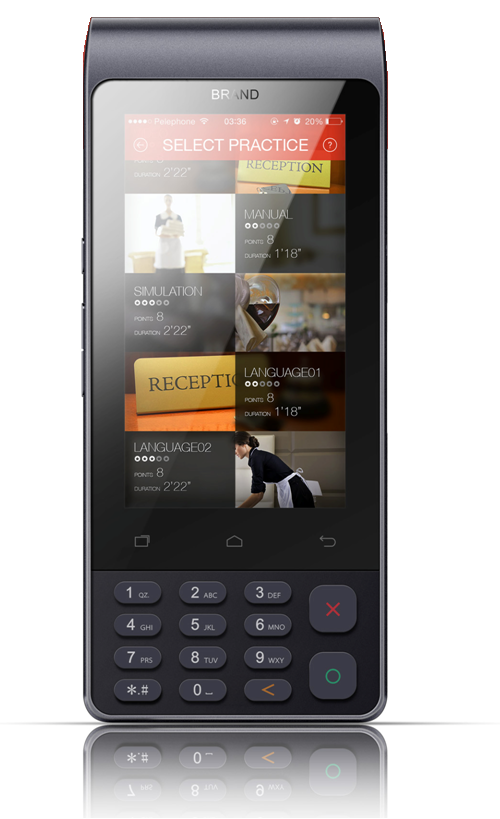 天波PTS390
互联网POS时代新选择！
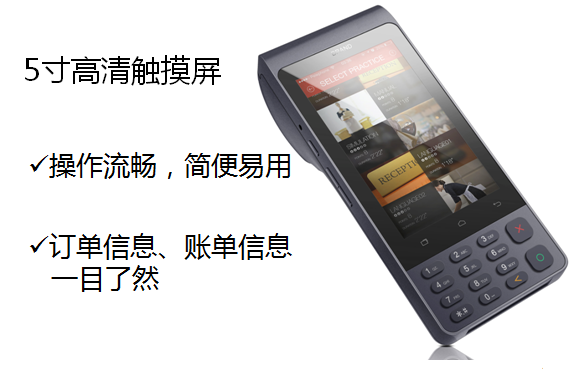 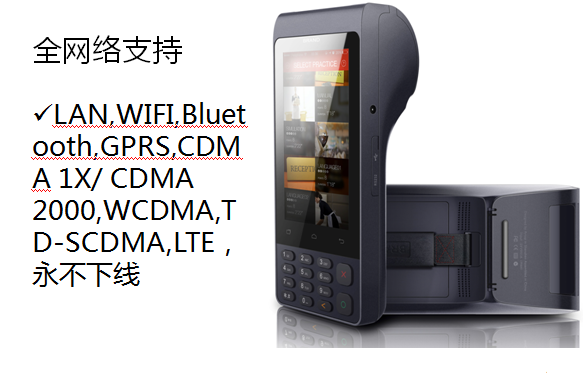 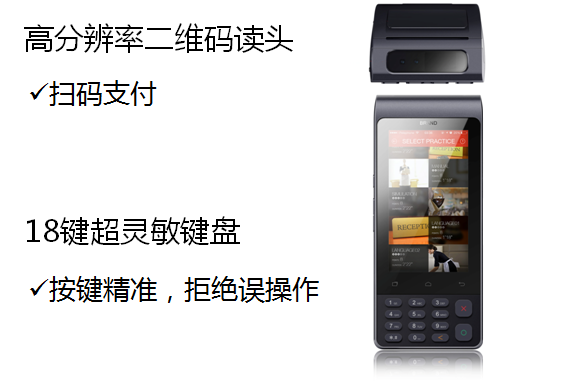 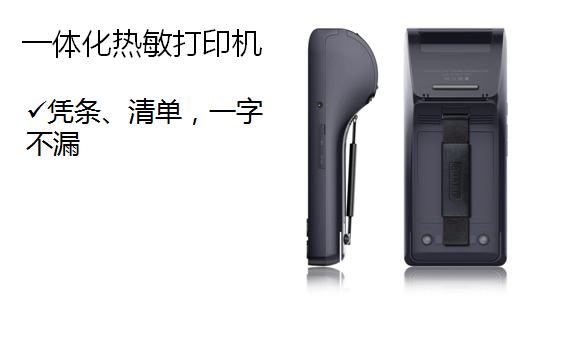 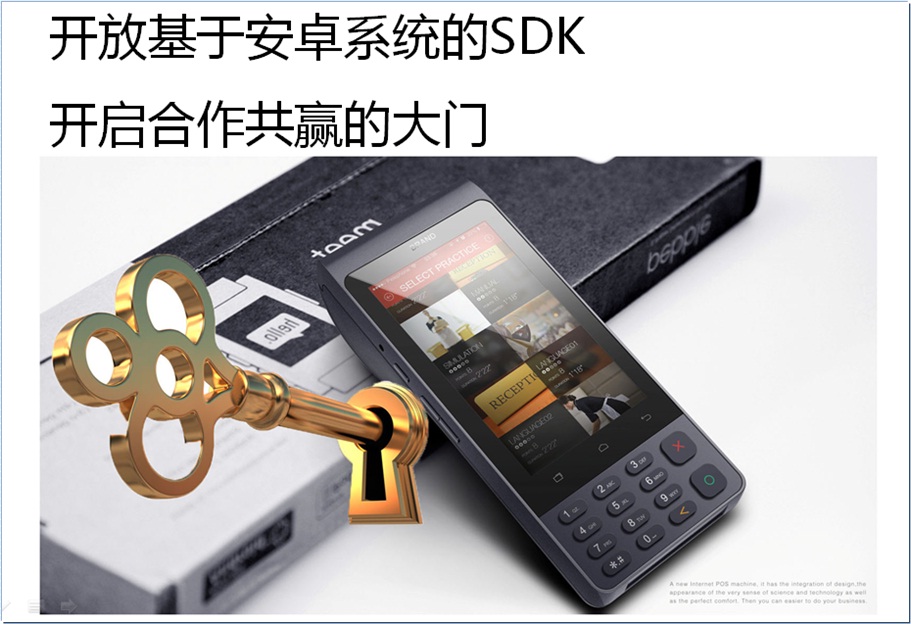 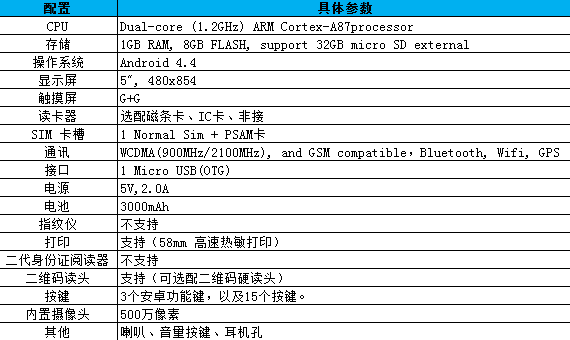 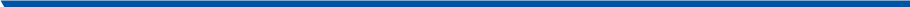 应用场景一（微信支付）
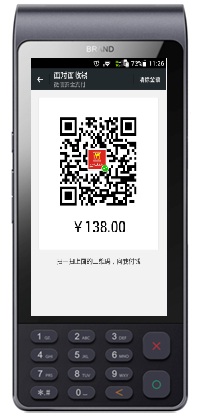 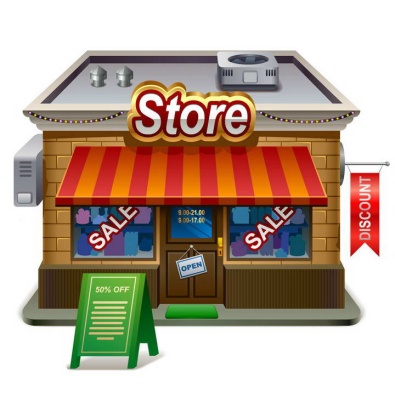 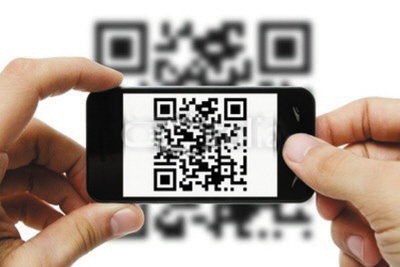 消费者扫一扫微信支付二维码，完成货款支付
店员通过微信生成支付二维码
消费者进店选购商品
9
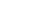 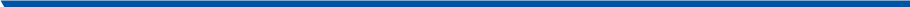 应用场景二（外卖点餐）
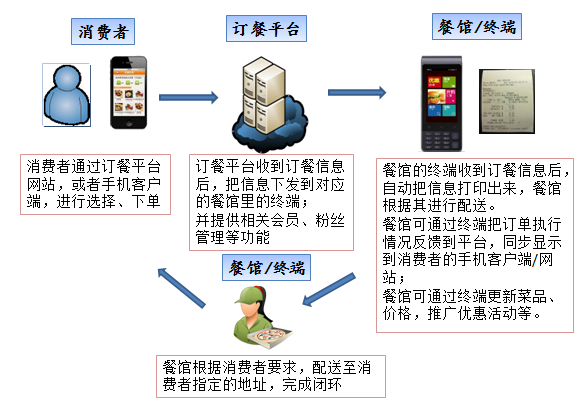 10
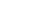 产品展示
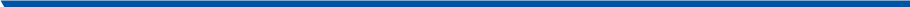 应用场景二（电子票务）
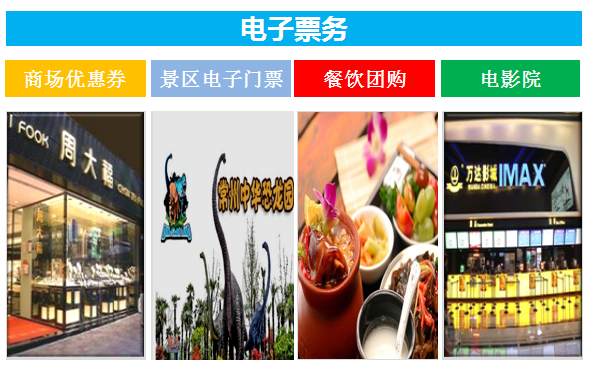 可广泛应用于电子票务领域，如影院、餐饮、景区和商场网上团购电子票据兑换
丰
富
的
O2O产
品
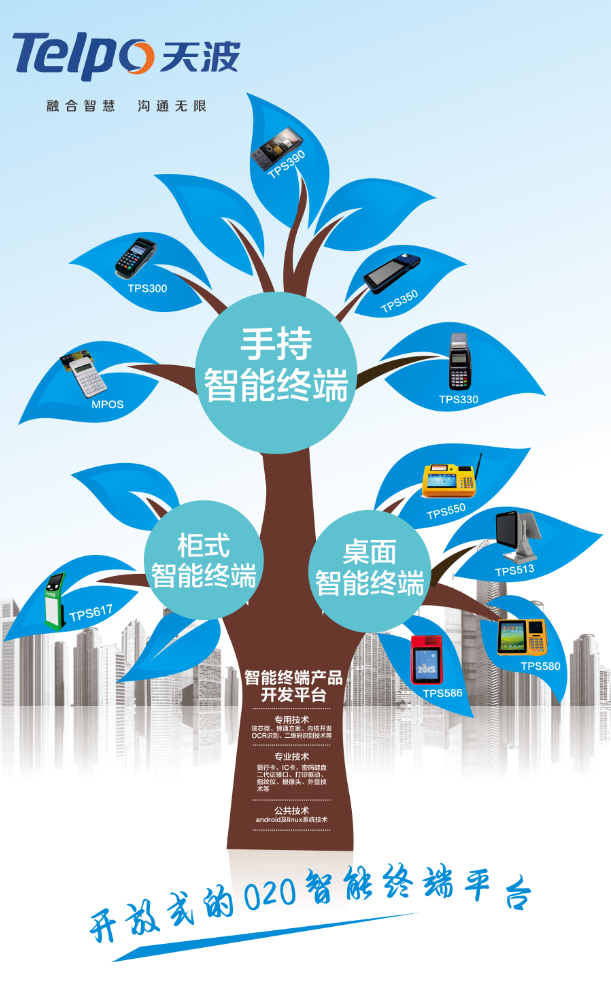 认证资质
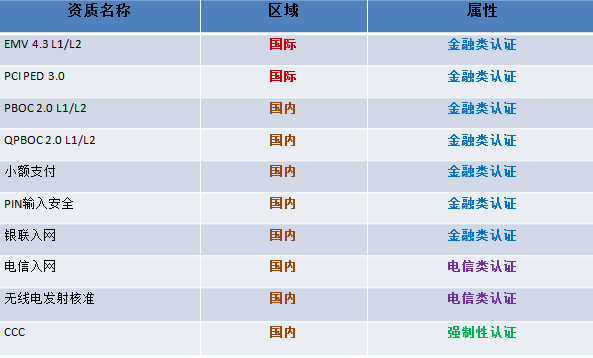 认证资质
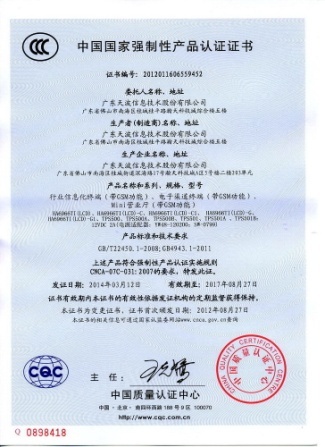 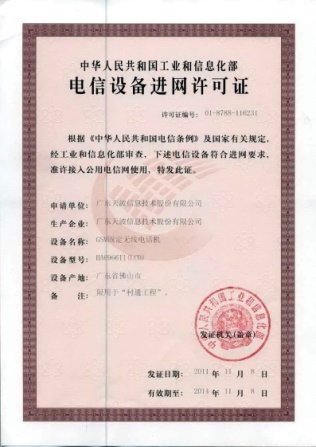 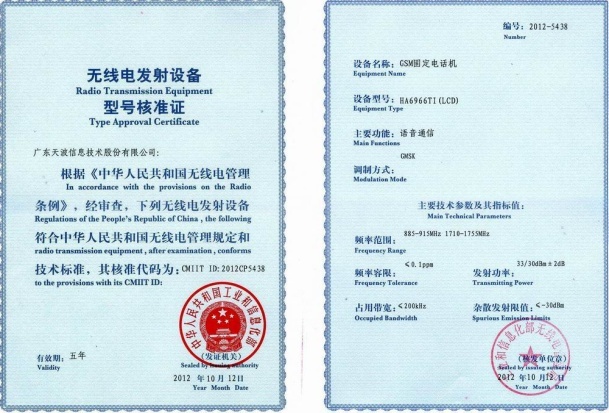 3C认证
电信入网证
无线核准证
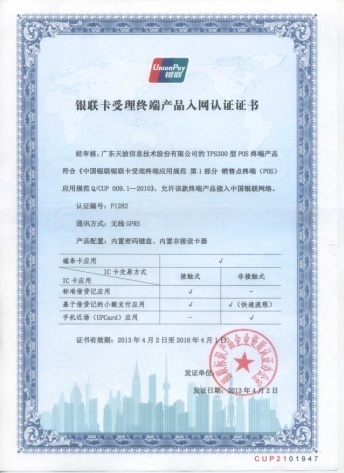 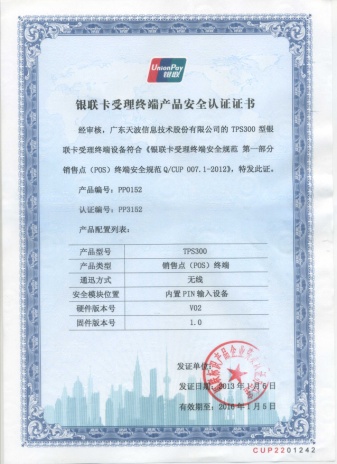 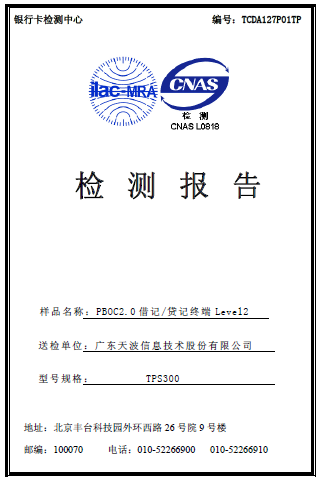 PIN输入安全
银联入网
PBOC
14
合作伙伴
中国移动
万达电商
百度外卖
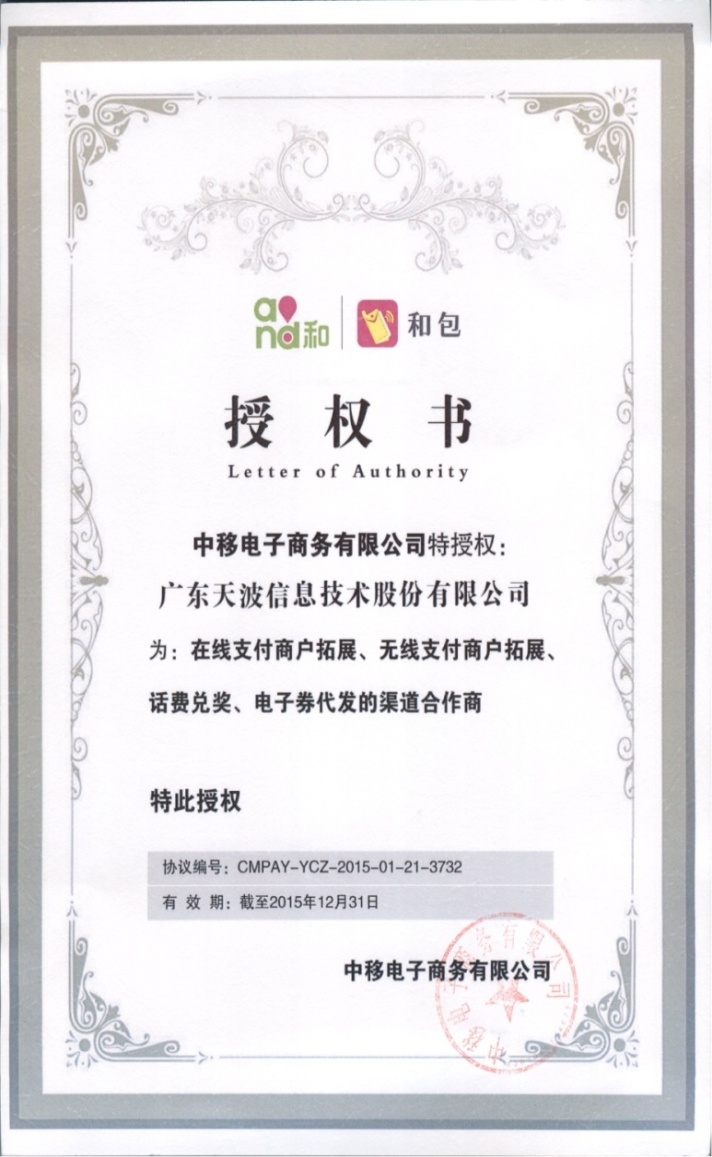 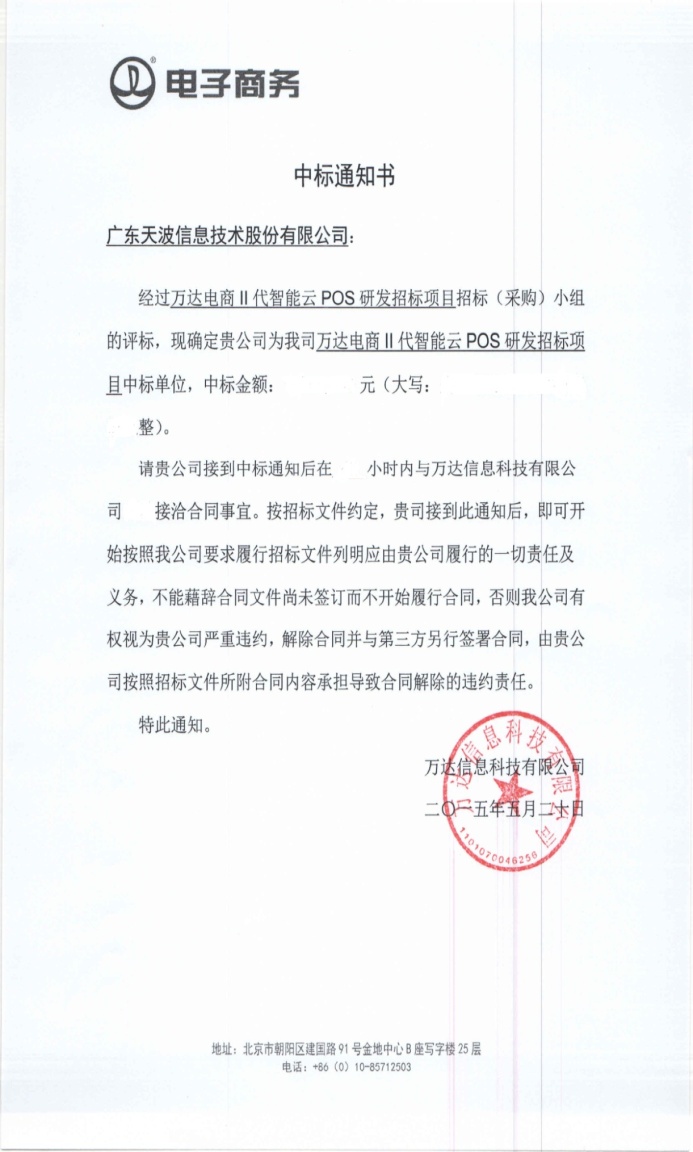 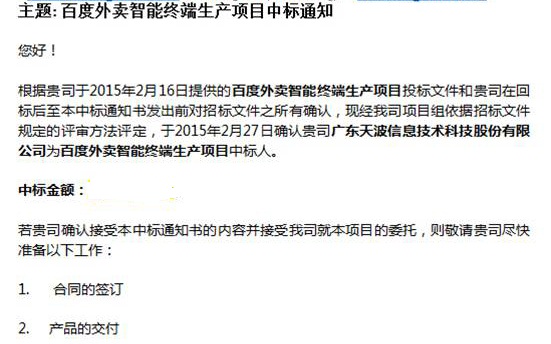 我们的优势
Thanks！
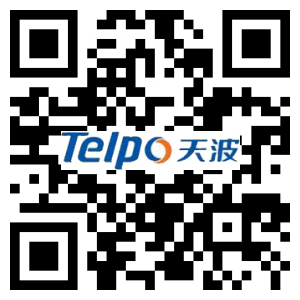 www.telpo.cn